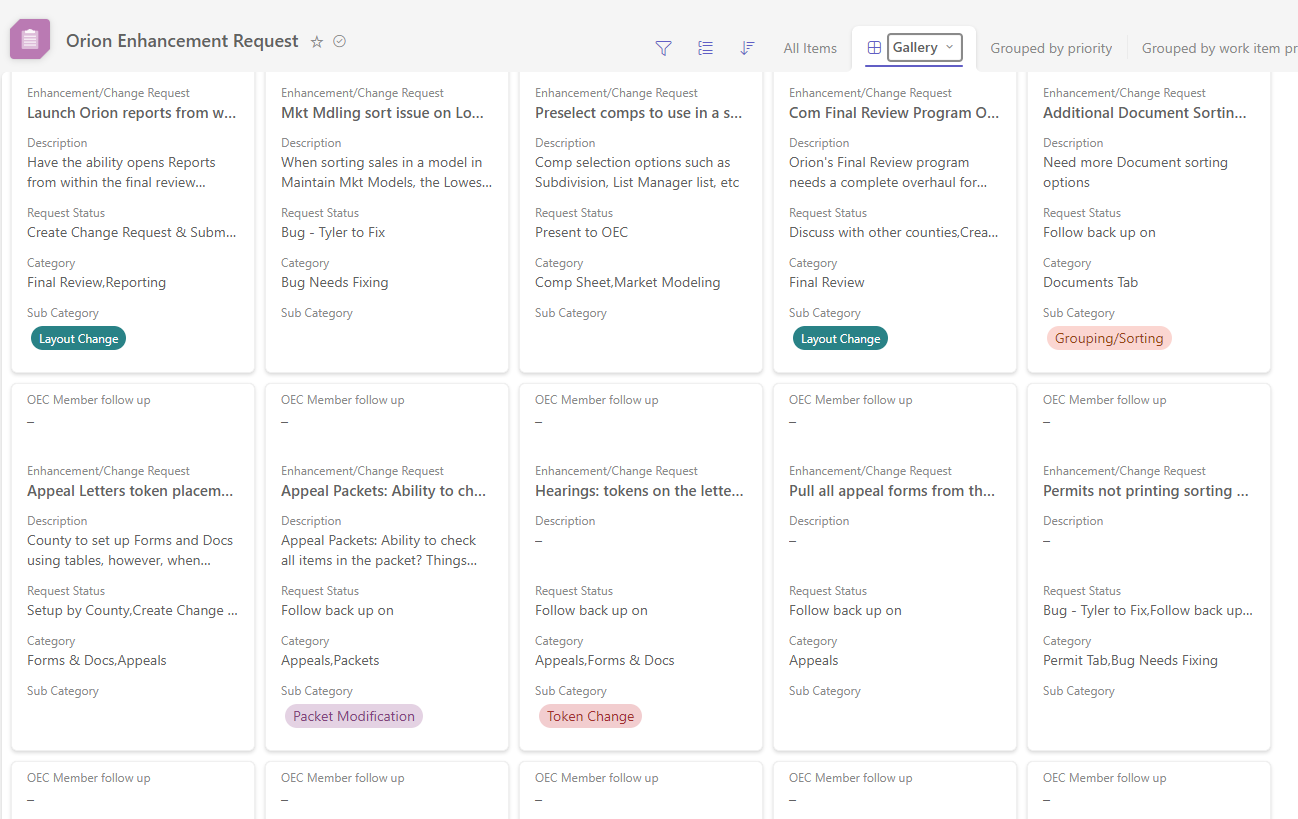 Orion
Enhancement Committee
2024 ORION USERS CONFERENCE
Orion Enhancement
Orion Enhancement
Members
Committee
Janae Robbins - Wyandotte
Ryan Marshall – Cowley
Brad Eldridge – Douglas
Steve Bauman – Shawnee
Allen Todd – Riley
Kerri Koch – Nemaha
DeLinda White – Labette
Raelane Schnacker – PVD
Kim Frodin – Scott
Heidi Devore – PVD
Lance Leis – Washington
Steven Noyes – PVD
Ron Tidwell – Sedgwick
Ryan Janzen – Lyon
Sandra Lucas – Miami
Beth Shaw – PVD
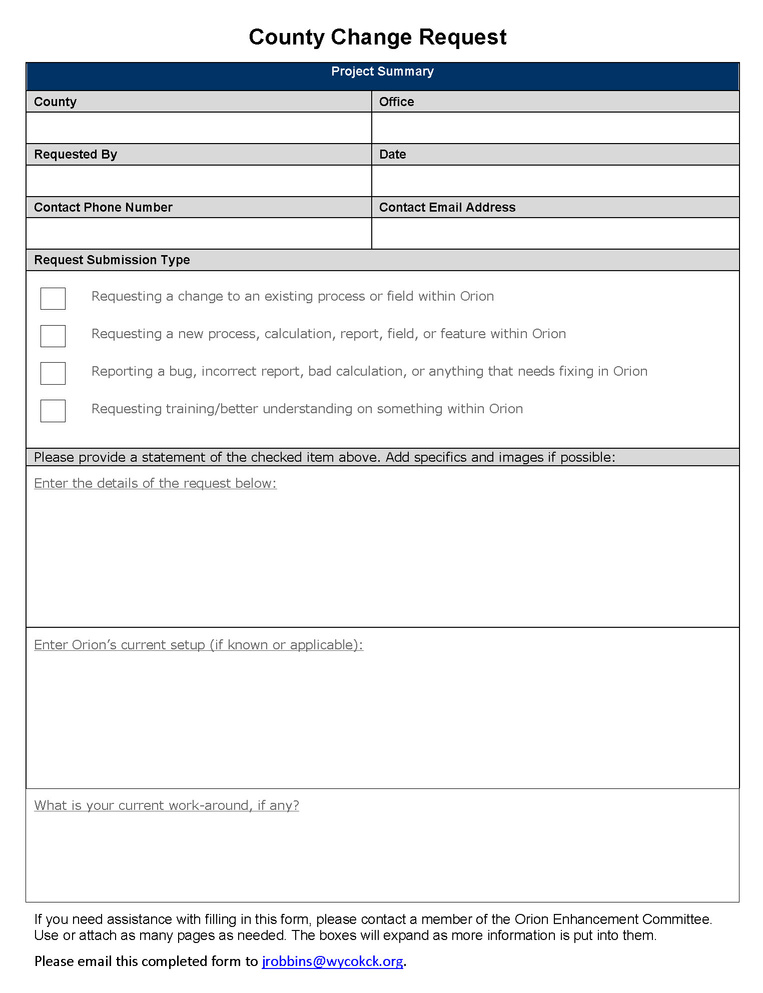 County Change Request
Designed to streamline requests and gather pertinent information to the request being made
Helpful information to include on the form:
Type of request being made
A detailed description of request
What is Orion’s current setup (why the change is needed)
What is your current work around
Screenshots are incredibly helpful as well
2024 ORION USERS CONFERENCE
Enhancement Funds
Available Funds
$157,644.53
With the funds available...
Where would the counties like the committee focus over the next year:
2024 ORION USERS CONFERENCE
Some 2024 Orion
Updates
A Building Link field has been added to the OthImpt Item Page.
Primary Image token in Forms & Docs
Added the Total Units and Total Unit Types on Property Page
New MVP Commercial multipliers to the Cost Valuation Report
Land to Building Ratio field at Prop Level
Corrected an issue with the Other Building Improvements section displaying incorrectly on the Expanded Appraisal Card.
GRM Override fields added
Corrected multiple issues with Spatial.
Corrected an issue for Appraisal Cards incorrectly printing Ag use sections.
CDU Reason Code and Description print on the Appraisal Cards.
Remodel Year and Degree print on Appraisal Cards.
2024 ORION USERS CONFERENCE
2024 ORION USERS CONFERENCE
Orion General Requests
Ability to save default settings like on Documents tab Show XX results
Ability to save default settings like on Documents tab Show XX results
Add additional document sorting options?
01.
Q
Adding a photo gallery view instead of having only a single image view – if printable, how would that work?
Group or Sort Forms/Docs by Mailing Address - ListManager
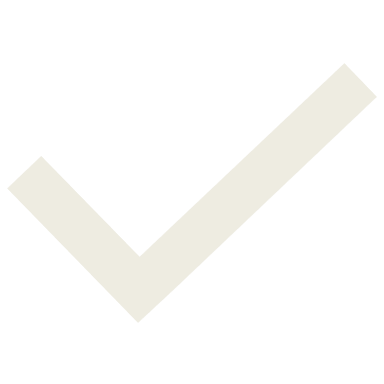 Q
Party record with 2 mailing addresses: unable to delete one since the Delete option was not active  - remove add field and use two party records to track
Add Land Model to Select Properties query in List Manager – Hold issues with pulling parameters from App tab
System-Wide Property Flag behavior could be added to the Party Record Flags. Flags follow the owner record.
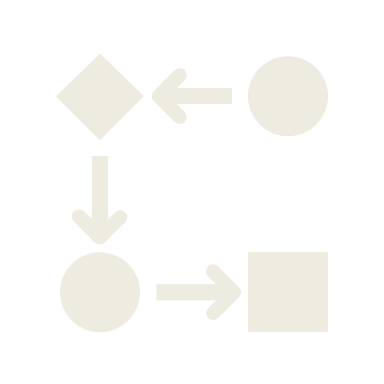 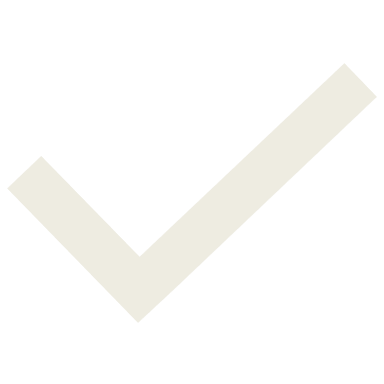 Add Recorded Date to the Transfer display grid – in Orion, need to test
2024 ORION USERS CONFERENCE
Orion General Requests Cont
Display phone number and email from the Party Record on Summary tab – discussing layout
Item page Copy and Paste function in the CAMA Tree – working on it
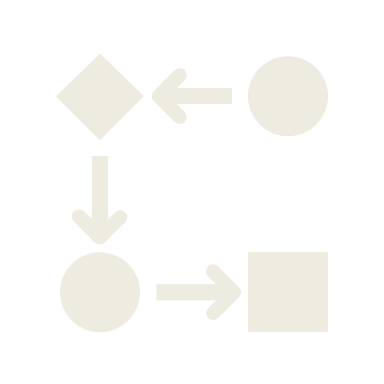 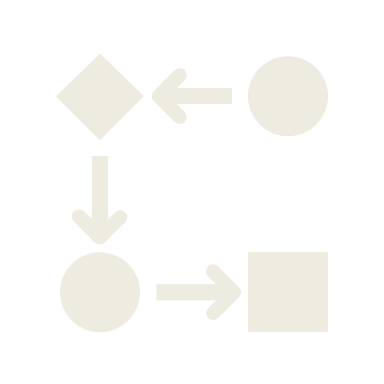 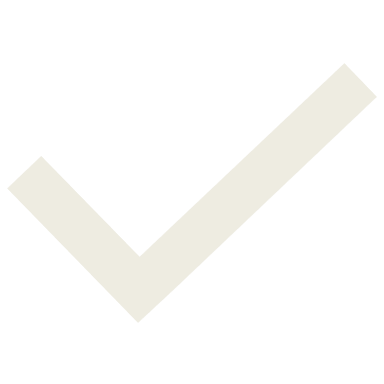 Add List Price field in Transfer – add to the custom section by PVD/County
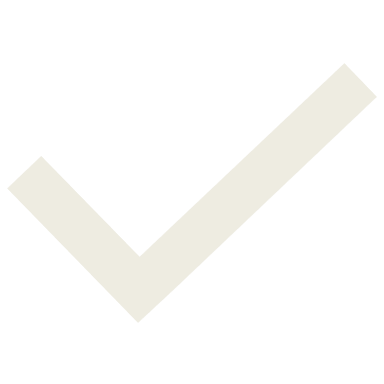 Add additional fields to the History tab
Appeal Requests
Appeal Packet Value Indication Displaying Income Value can be misleading – all the rules for this setup need to be changed.
Comp Sales Map Display with print option – limited changes at this time
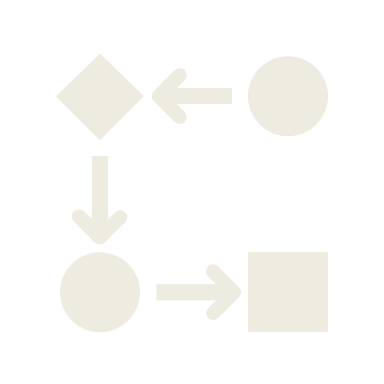 Add selectable Hearing Location for Inf lvl appeals – use alternate option
Attach forms during Group Appeals like print appointment letters
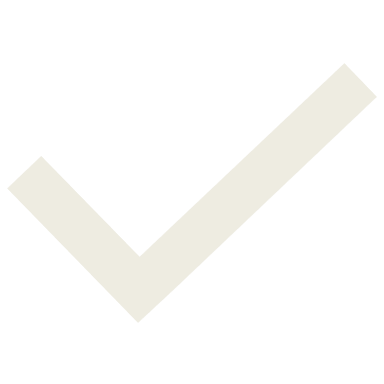 2024 ORION USERS CONFERENCE
Appraisal Tab Requests
Add non-conforming Bed field under Information for Comp Sales on the ResBldg line and on PRC – needs further discussion
Add a data entry view for the components of the Dwelling / Commercial Bldgs – Ag grid still has issues which needs to be fixed first. Possibly add a keyboard cmnd to add page
Add commercial basement adjustments like Physical, Functional, and Override % GD
Ability to “link” Other Improvements together if it’s part of one structure – adding to PRC
Q
2024 ORION USERS CONFERENCE
2024 ORION USERS CONFERENCE
Permits Requests
The report displays the “Comment” field, not the “Description” field, while the import only has “Description” – pull all Permit Information fields into Import
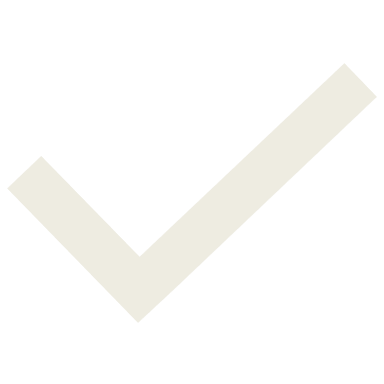 Q
Permits  - anyone having sorting issues?
2024 ORION USERS CONFERENCE
CRS/Query Tool Requests
Appeal Extract Query Tool does not include the changed value so we can not get the % change from that Extract – Has been added to the Query Tool
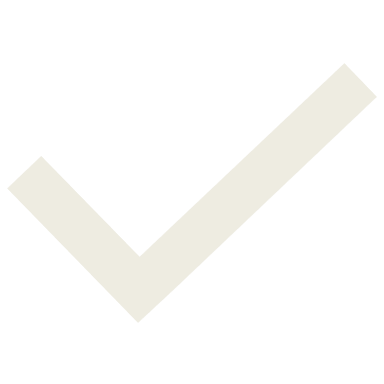 2024 ORION USERS CONFERENCE
Final Review Program Requests
Launch Orion reports from within the Final Review program – adding a button to print same reports as in Property Heading
Need to modify the FinVal grid to display Adj.....ect, Batch reporting based upon accepted values, % field, Rounding: Weighted tenth – will be working on
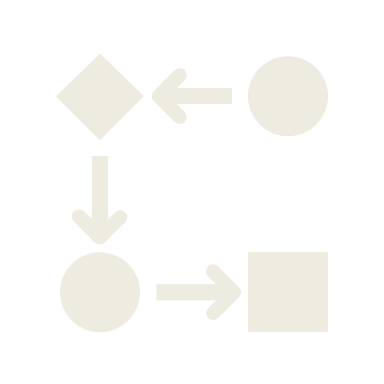 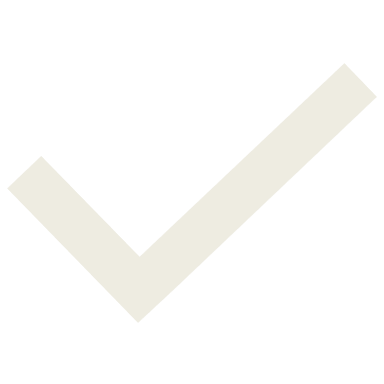 2024 ORION USERS CONFERENCE
Income Requests
The unit count on the 'Summary Page' of the Income Report does not correctly show the total number of apartments of each bedroom type
Current Income Report layout is difficult to read and explain.
Income Report should show totals (SF, PGI, EGI, EXP, NOI) for each use group at 'end' of report, including a grand total.
Parcels that have "an Age Adj/Pct less than 100% displays no Exp/SqFt value
''Misc Bldg' value, since it is being added to the 'Income Value' should display on the 'Summary Page' of the Income Report
The 'Age Adj Pct' does not calculate or display correctly
2024 ORION USERS CONFERENCE
Packets, Reports, Forms & Documents Requests
Create a token that pulls the sketch image like on the Summary tab into a form
Add Situs Address  Single Line to Appeal and Transfer forms – alternate solution with token formatting: no return
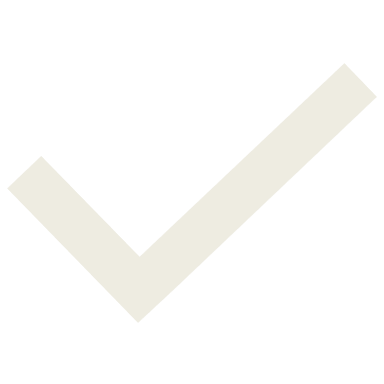 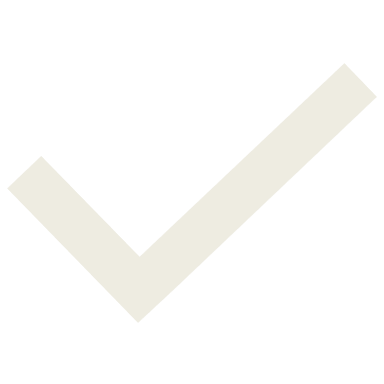 Ability to batch delete old User Documents – use CRS & List Manager, Document Delete
Appeal tokens – saving placement on the form. It is moving during form generation – looking further into, for now table the form
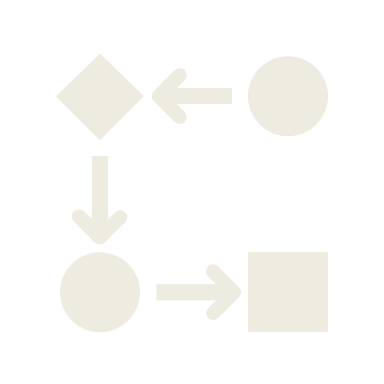 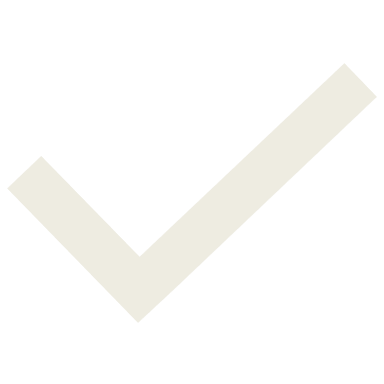 Add additional sort options like Owner ID, Owner Name, Mailing Address when running packets in batch
Appeal Packets: Ability to check all items in the packet? Things you might have scanned in the Virtual folder.
Q
Remove the "Base Cost" line item from the Res cost report – reaching out to M&S for more information – depends on report setup, possibly indent all base cost fields to quickly identify
Generate a NBHD Profile from within Orion
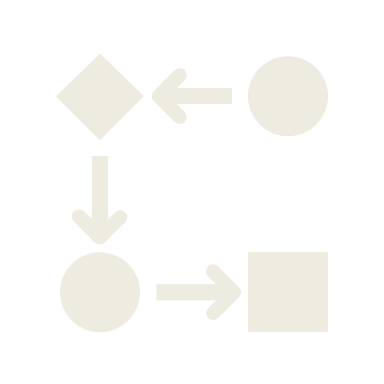 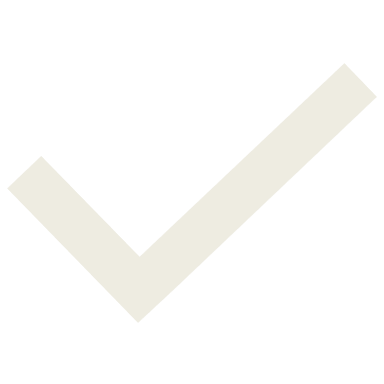 2024 ORION USERS CONFERENCE
Market Modeling Requests
Ability to load previous year's Mkt Model flags to the current year’s models when copying models forward – in Orion & will go over at next conf call
Add comment when flagging a sale in Mkt Modeling. Either have it display to the left after the flag or possibly on hover - add textbox the Sales Extract
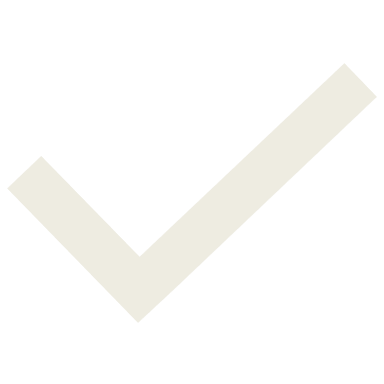 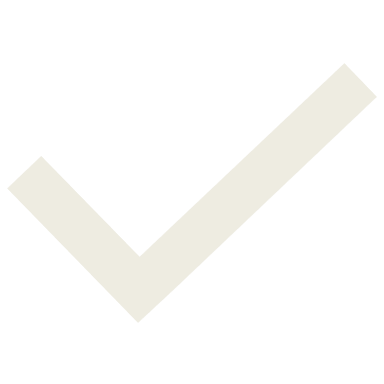 .
2024 ORION USERS CONFERENCE
Property Record Card Requests
The CDU Reason code descriptions are not showing on the Expanded PRC under the Bldg Comments section like on the standard Appraisal Card
PRC: Switch the dwelling components with the Bldg’s Other Improvements
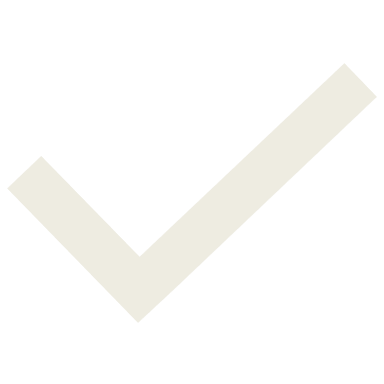 PVD added the Total Units and Total Unit Types for 2025 on the Property Page under the Prop Name field. Does this need to be on the PRC?
Ability to print Sales History PRC's (single or batch)
Q
Ability to display the open permits regardless of date followed by closed permits in date descending order.
Display the Other Improvement link on the PRC once working in Orion – remove LBCS Struct display on PRC
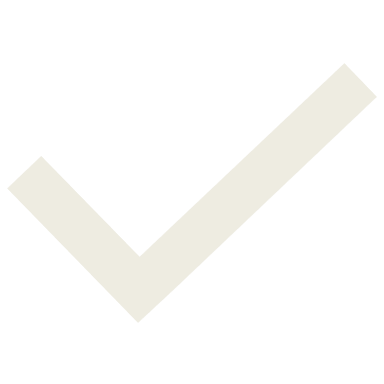 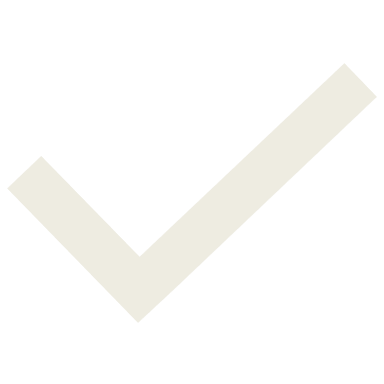 Questions
Suggestions
Get in touch:
Janae Robbins
Phone: 913.573.8466
Email: jrobbins@wycokck.org
01
04
02
05
03
06
New Time Adjustment
Pre & Post alternate breaks
*
Effective Age
*
Other Discussion Topics
*
*
Where did we leave off?
*
How’s it going? Feedback?
WyCo using Pre80/Post80 and creating 2000s break. Lyon Co also using alternate Pre/Post – keep original variables
CVN Changes
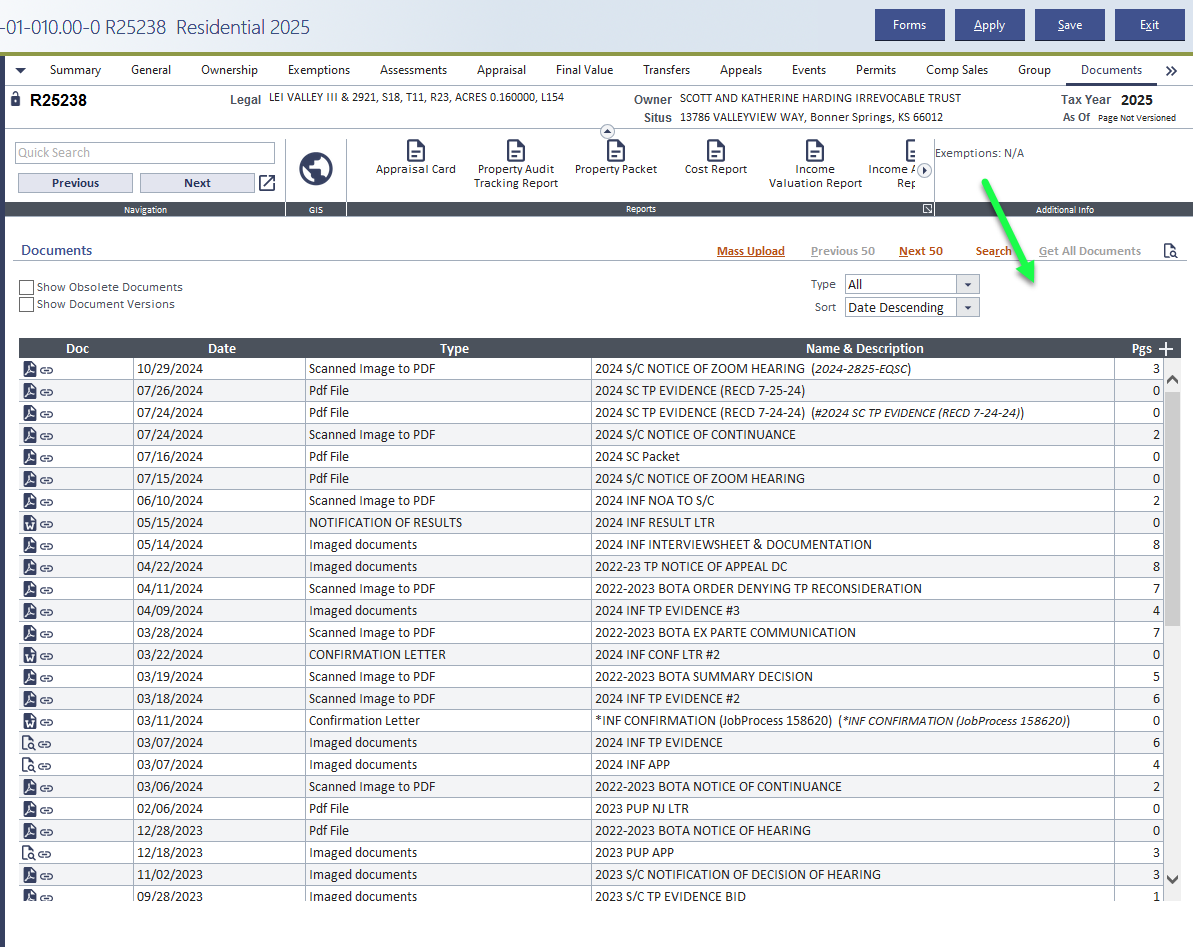 In Orion, have the ability to display/view photos in a gallery view instead of having only a single image view
Can be added to the Summary tab and the Documents tab.
Working on a potential print option. Ideally, how many images would display on one page? Would it be all or nothing?
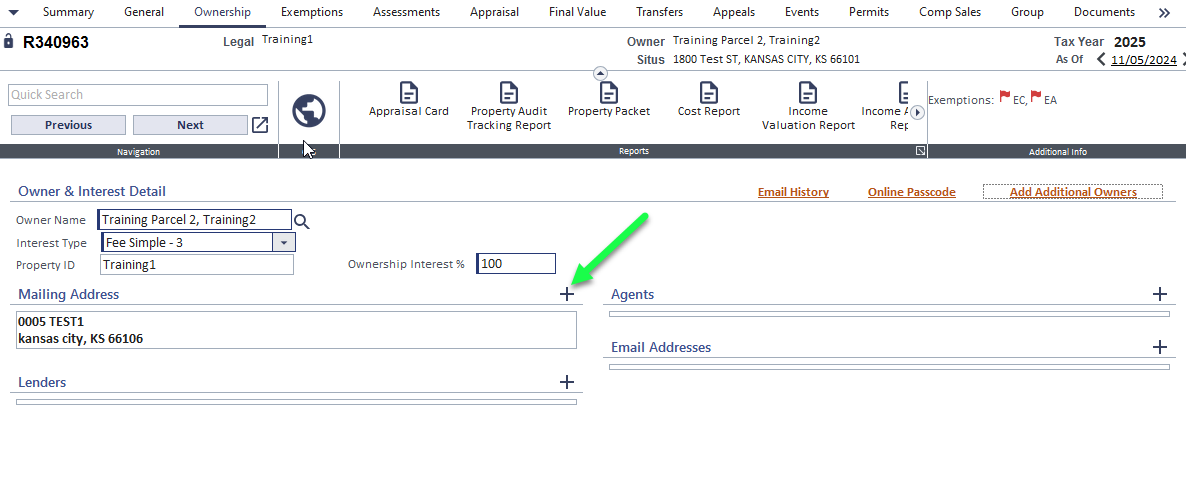 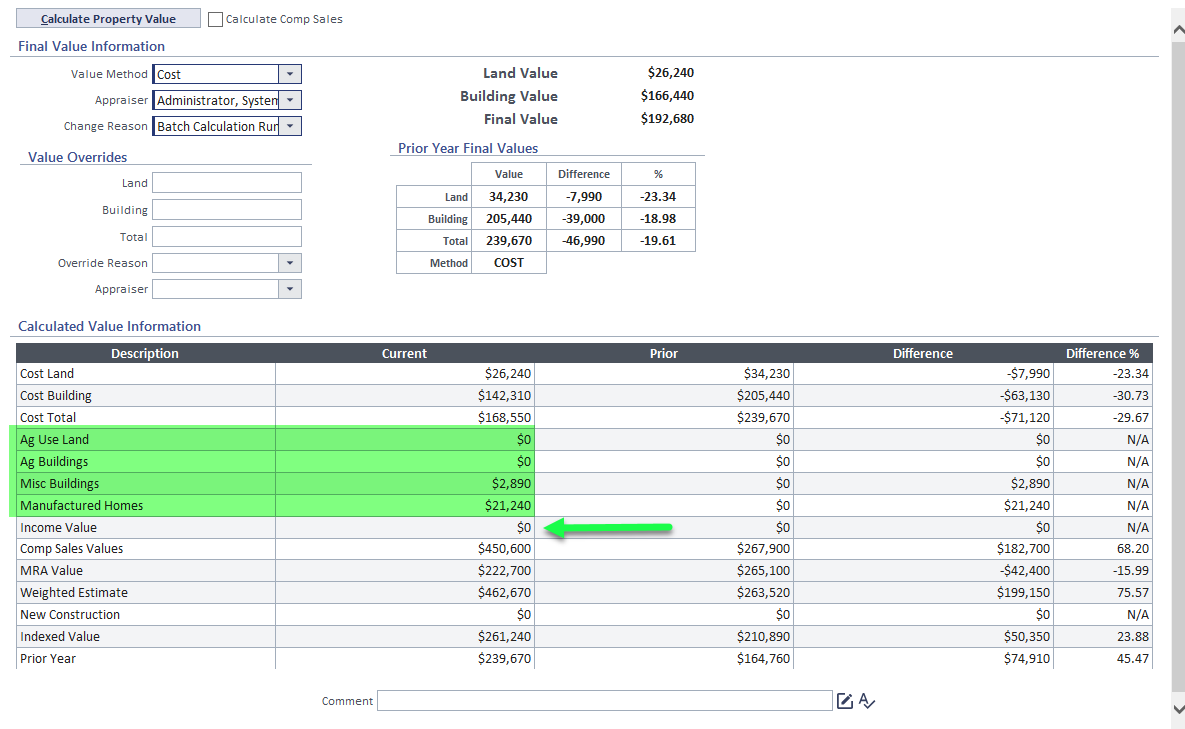 Comparable Sales Map
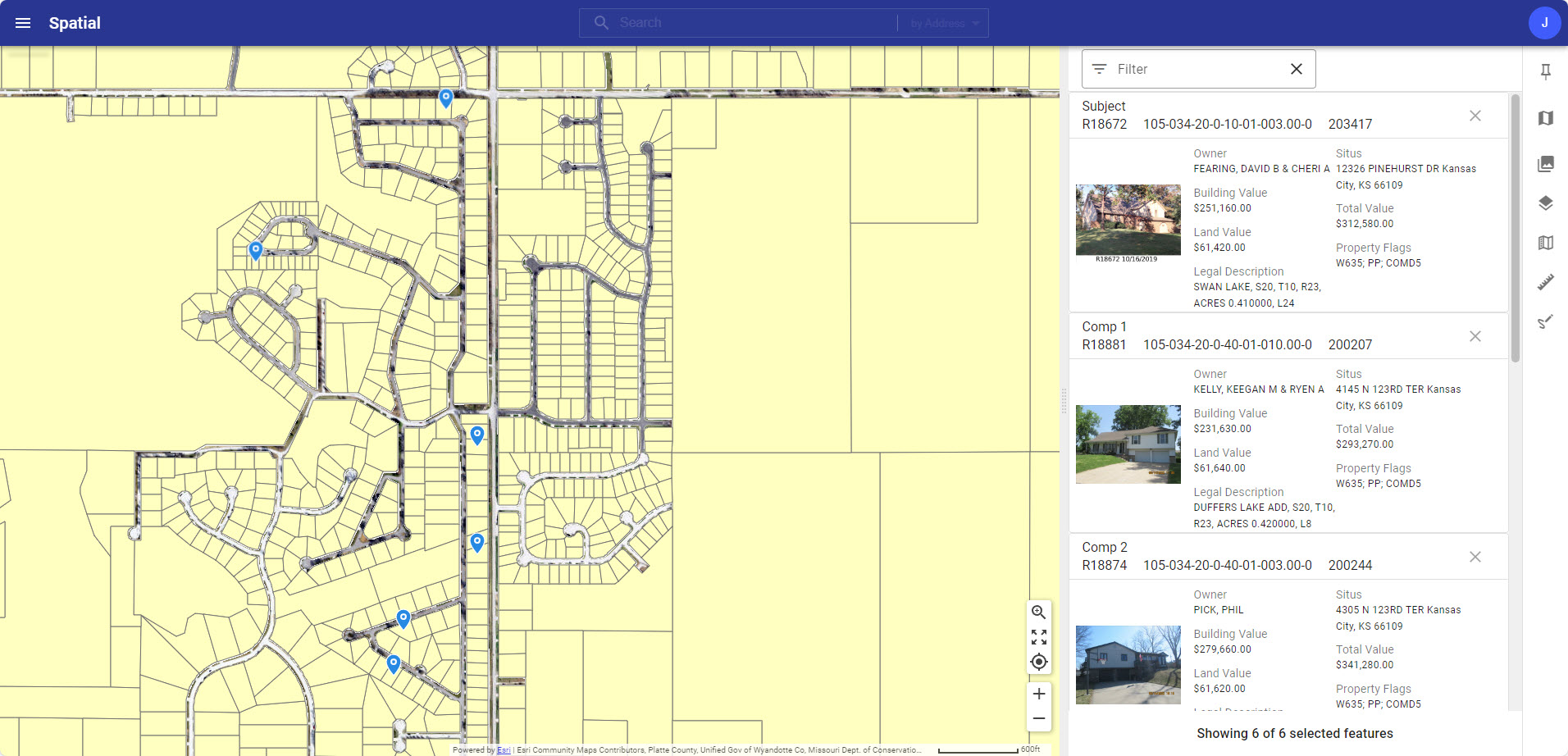 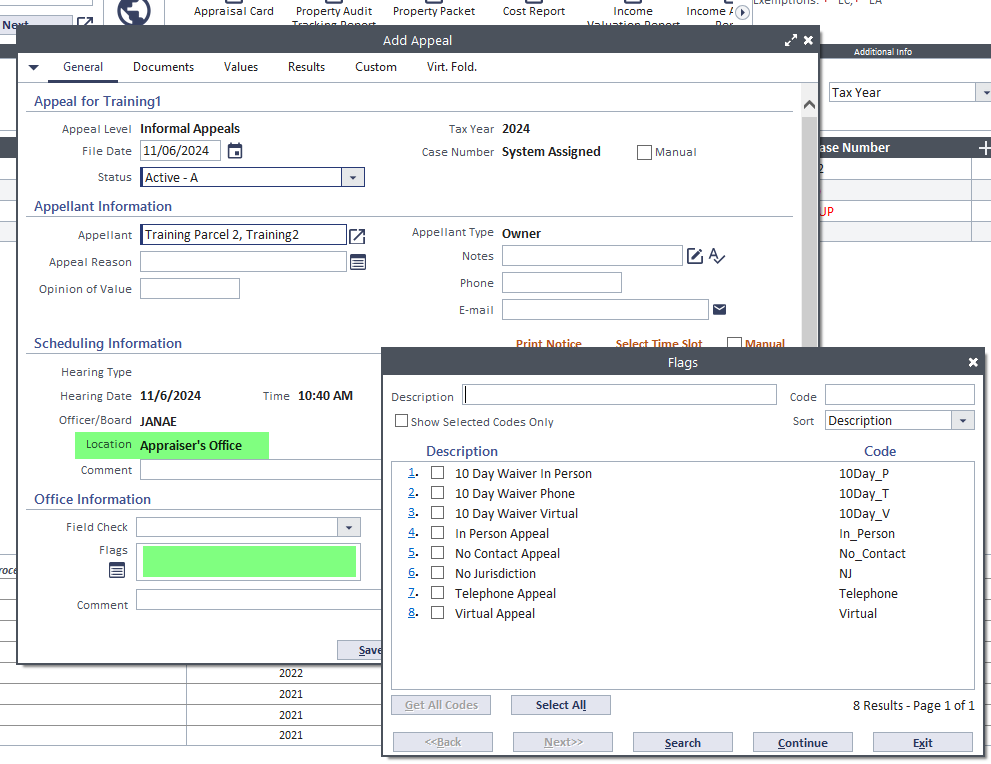 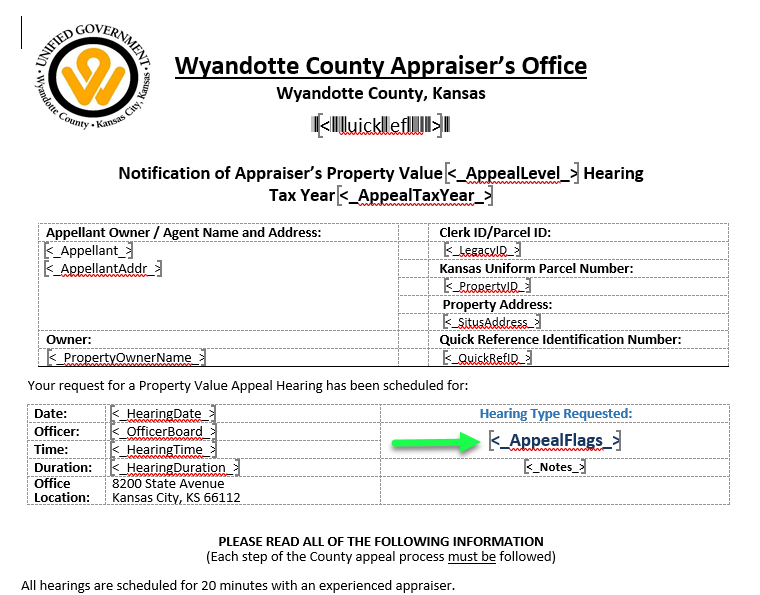 Other Improvement Link
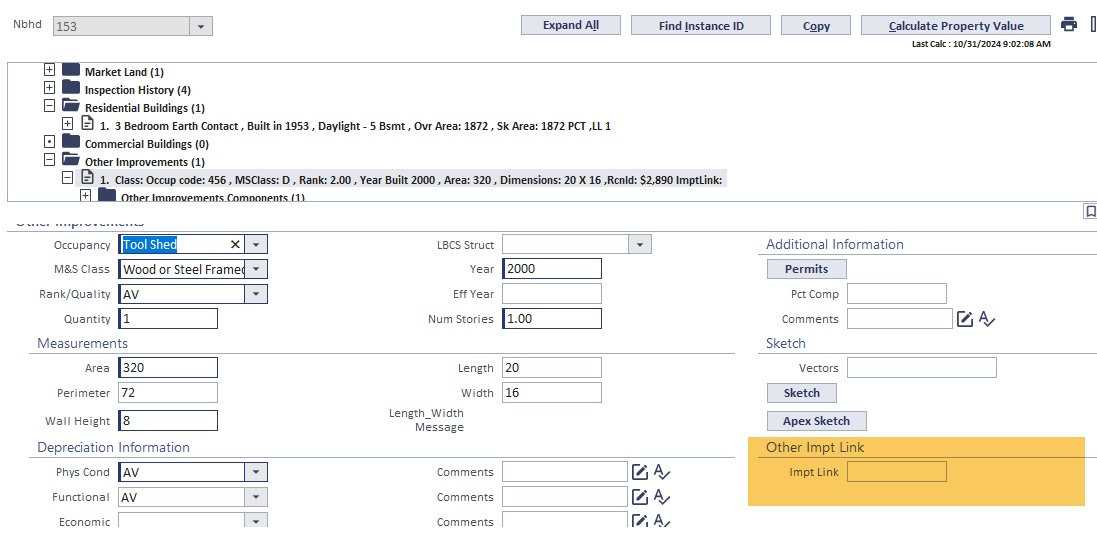 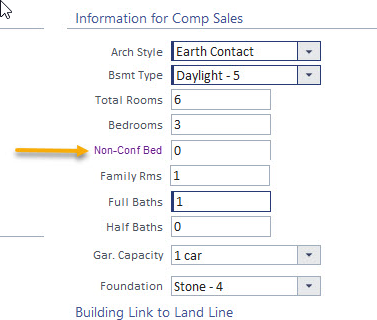 Inconsistent business processes in the way bedrooms are collected amongst counties

How would the work in Market Modeling?
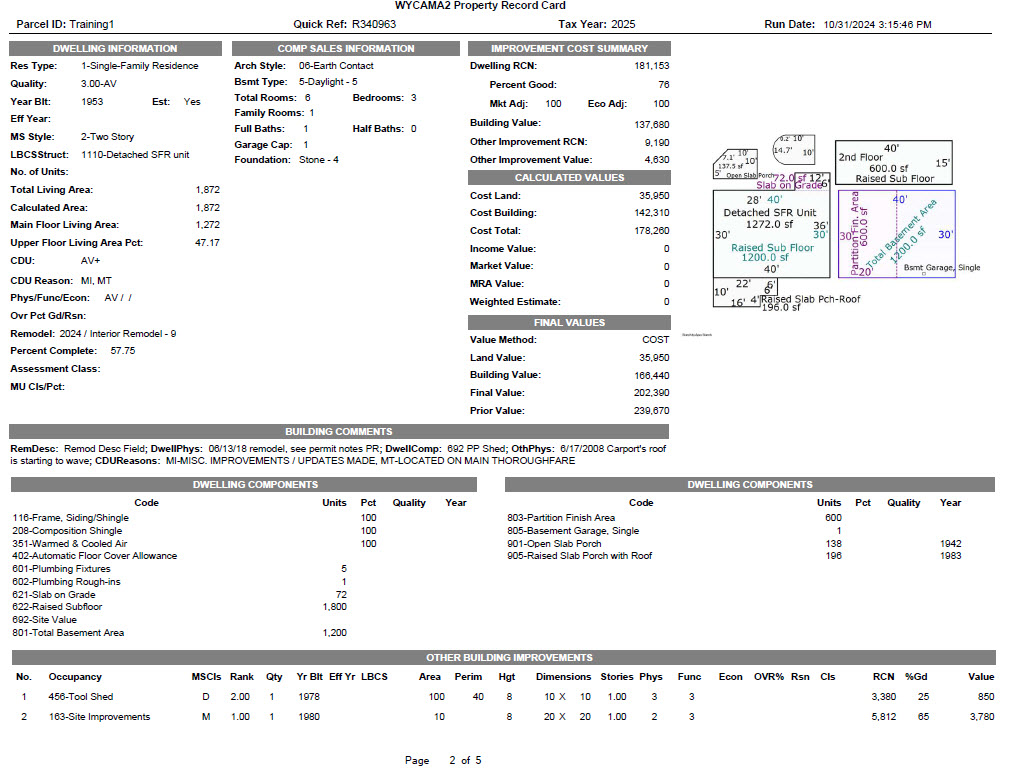